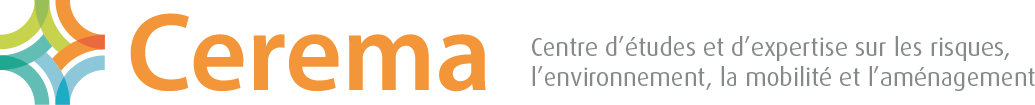 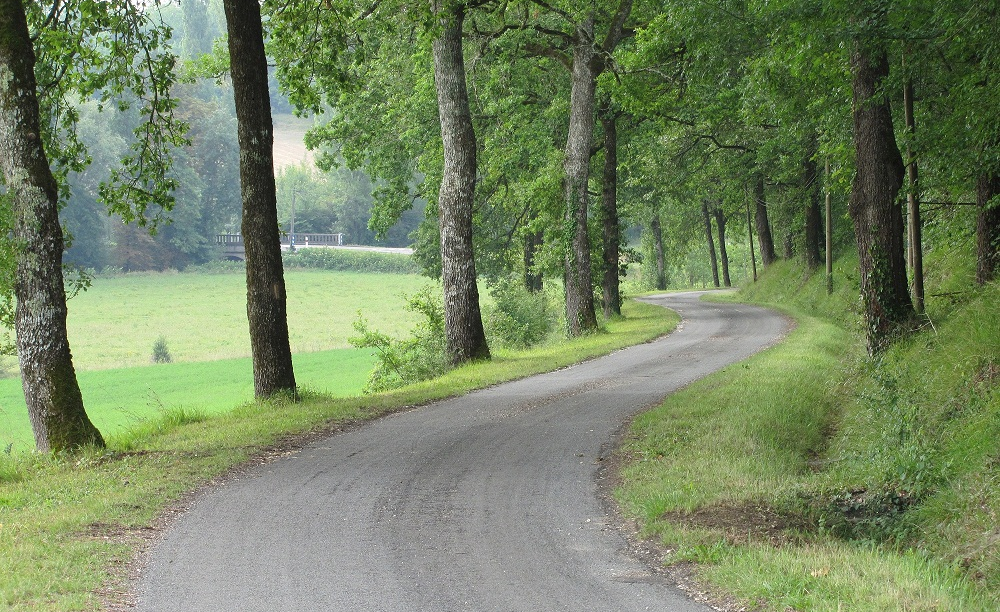 GEPUR *
Collaboration réussie entre
Départements, Villes et Etat
Auteur : Hugues ODEON – Cerema / DTer Est / laboratoire de Strasbourg
* Gestion et entretien des patrimoines urbains et routiers
Les rencontres du CF-AIPCR3 décembre 2014
GEPUR
1
Problématique
Problématique

Le réseau routier français :
assure 88% des déplacements de personneset 84% des déplacements de marchandises ;
contribue à l’attractivité économique et touristique de la France, et à l’export du savoir-faire des entreprises routières françaises ;
fait partie du patrimoine de la nation.

Les maîtres d’ouvrages :
doivent faire face à des dépenses sociales croissantes, à budget constant, voire en baisse ;
réduisent la part dédiée à la construction, et à l’entretien.

Les gestionnaires ne disposent pas toujours d’outils pertinents pour justifier le budget face à leurs décideurs, en expliquer les choix.
Acteurs
Calendrier
Productions
Conclusions
Les rencontres du CF-AIPCR3 décembre 2014
GEPUR
[Speaker Notes: Choix du Grand Est de la France]
Usirf
Villes
Cerema
CG
IDRRIM
Problématique
Cotita Est
ASFA
Acteurs
B
GEPUR
Calendrier
DIREst
L
Productions
D
Conclusions
Les rencontres du CF-AIPCR3 décembre 2014
GEPUR
3
Problématique
Calendrier
Acteurs
Plénière : 19 IV 2013
Plénière : 1 VII 2014
Plénière : 28 III 2014
Plénière : 1 X 2013
Plénière : 31 I 2013
Plénière : 17 XI 2014
27 Septembre 2012
Calendrier
2012
2013
2014
Etat des lieux (enquêtes)
Evaluation des réseaux
Productions
Rédaction des guides techniques
Stagiaire
Conclusions
Les rencontres du CF-AIPCR3 décembre 2014
GEPUR
4
Problématique
Problématique
Problématique
Problématique
Productions

Les productions du groupe GEPUR sont les suivantes :
 un état des lieux des pratiques en entretien routier dans le Grand
Est, reposant sur trois enquêtes (sept. 2012 à juin 2013);
 une évaluation par chaque maîtrise d’œuvre de son réseau ;
 des guides techniques définissant la démarche à mettre en œuvre
pour optimiser l’entretien routier de son réseau (en cours
de rédaction) ;
 Un Livre blanc à destination des politiques.
 
Des articles ou interventions :
      Bitume Info n° spécial 3, p.17
      Assemblée générale de l’ATSTD, Nanterre, 20 XI 2013
	GEPUR : état des lieux initial (2014), RGRA n°920, avril-mai, pp. 71-73
	GEPUR : démarche originale et méthode collective (2014), RGRA n°922, août-sept, pp. 37-40
	Congrès IDRRIM, Lyon, 8 X 2014
	CoTITA Est, réunion plénière, Nancy, 2 XII 2014
Acteurs
Acteurs
Acteurs
Acteurs
Calendrier
Calendrier
Calendrier
Productions
Productions
Conclusions
Les rencontres du CF-AIPCR3 décembre 2014
GEPUR
5
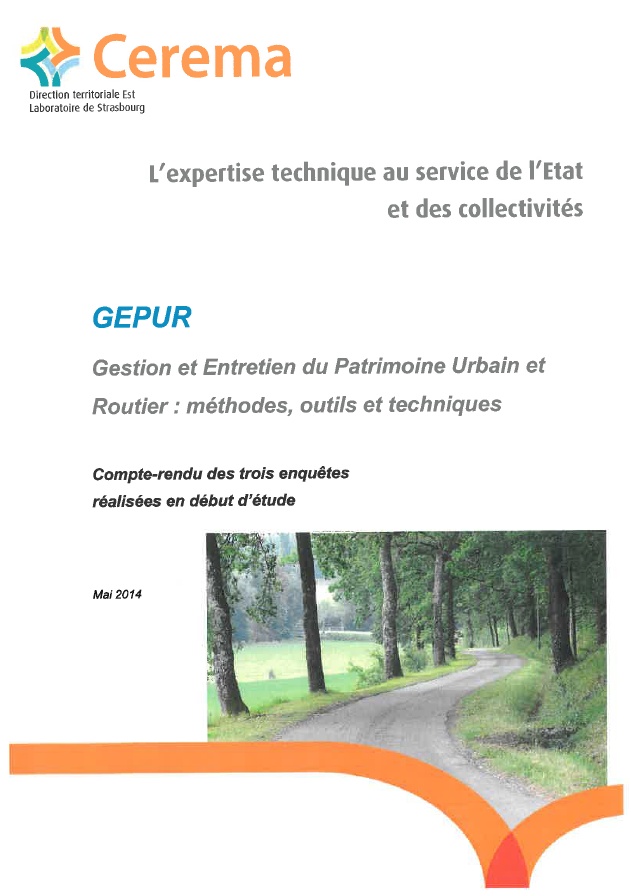 Problématique
Production 1 : état des lieux
Trois enquêtes ont été réalisées :

La première, adressée aux seuls membresdu groupe, visait à établir un état de lieuxdes outils et méthodes utilisés par chaquemaître d’œuvre pour gérer son réseauroutier ou viaire.

La deuxième, adressée également aux membres du groupe, visait à évaluer la perception des travaux réalisés par les entreprises, du point de vue des gestionnaires.

La troisième, adressée aux entreprises de la zone d’étude, visait à évaluer la perception de la commande publique, du point de vue des entreprises.
Acteurs
Calendrier
Productions
Conclusions
Les rencontres du CF-AIPCR3 décembre 2014
GEPUR
6
Longueur moyenne : 375 km
Longueur moyenne : 3686 km
Problématique
Enquête n°1 : états des lieux des méthodologies
Acteurs
Calendrier
Productions
Conclusions
Les rencontres du CF-AIPCR3 décembre 2014
GEPUR
7
Enquête n°2 : avis des maîtres d’œuvre – attente vis-à-vis des entreprises
Problématique
Acteurs
Calendrier
Enquête n°3 : avis des entreprises
« La stratégie des collectivités apparaît peu lisible à moyen et long terme, tant en investissement qu’en entretien, ce qui nuit à l’organisation des moyens des entreprises. »
Productions
Conclusions
Les rencontres du CF-AIPCR3 décembre 2014
GEPUR
8
Problématique
Production 2 : Estimation des réseaux
Départements
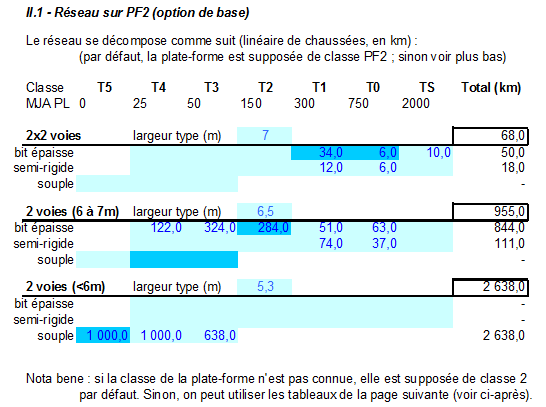 Acteurs
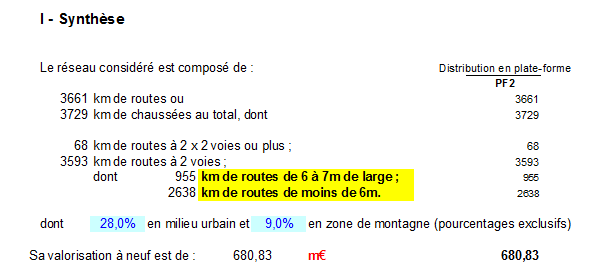 Calendrier
Productions
Conclusions
Les rencontres du CF-AIPCR3 décembre 2014
GEPUR
9
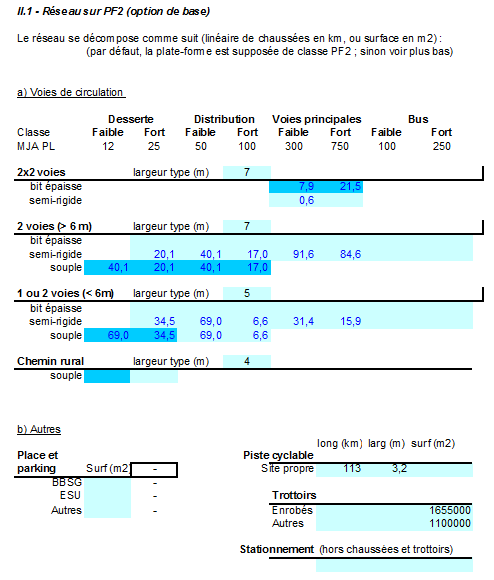 Problématique
Villes
Acteurs
Calendrier
Productions
Conclusions
Les rencontres du CF-AIPCR3 décembre 2014
GEPUR
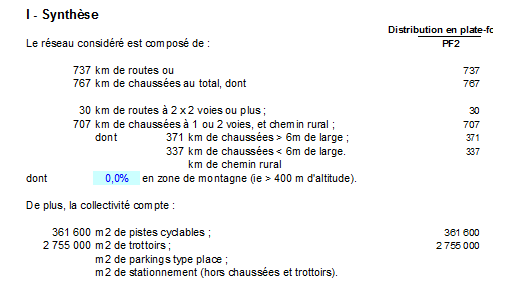 Problématique
Acteurs
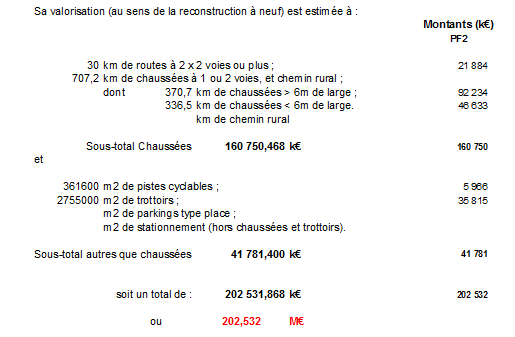 Calendrier
Productions
Conclusions
Les rencontres du CF-AIPCR3 décembre 2014
GEPUR
Problématique
Production 3 : Guides techniques
GEPUR a entrepris un travail de rédaction de guides techniques décrivant la méthodologie à suivre pour assurer une programmation des travaux d’entretien sur son réseau routier.

Cette rationalisation doit permettre au gestionnaire de :
- mettre en œuvre une méthodologie éprouvée et partagée ;
 dialoguer avec le décideur sur la base de données robustes.

Le travail se fait en deux sous-groupes : départements et villes, en raison de spécificités propres à chacun.

Les guides devraient être publiés en 2015.
Acteurs
Calendrier
Productions
Conclusions
Les rencontres du CF-AIPCR3 décembre 2014
GEPUR
12
Problématique
Départements
Acteurs
Plan du Guide technique :

1 – Préambule
2 – Principes de la démarche
3 – Etat des lieux
4 – Méthode de hiérarchisation d’un réseau
5 – Définition de niveaux de service
6 – Evaluation de l’état du patrimoine
7 – Méthodologie et techniques d’entretien
8 – Notice explicative
9 – Stratégie
10 – Elaboration du budget

Annexes : fiches techniques (en cours de validation par la profession)
Calendrier
Productions
Conclusions
Les rencontres du CF-AIPCR3 décembre 2014
GEPUR
13
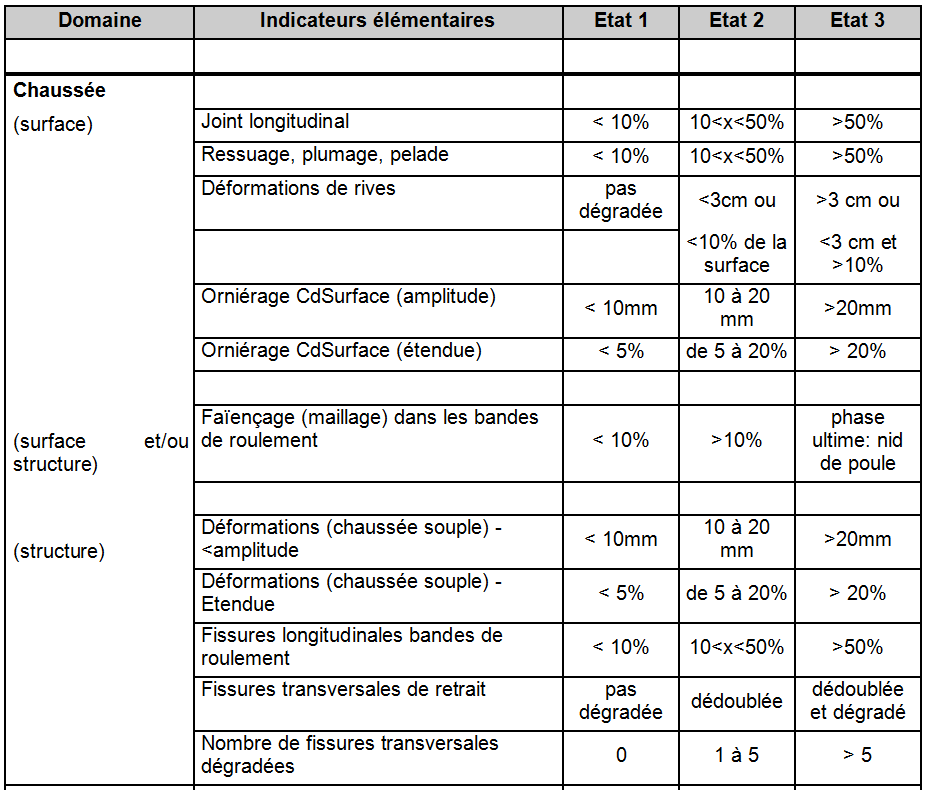 Problématique
Acteurs
Calendrier
Productions
Conclusions
Les rencontres du CF-AIPCR3 décembre 2014
GEPUR
Problématique
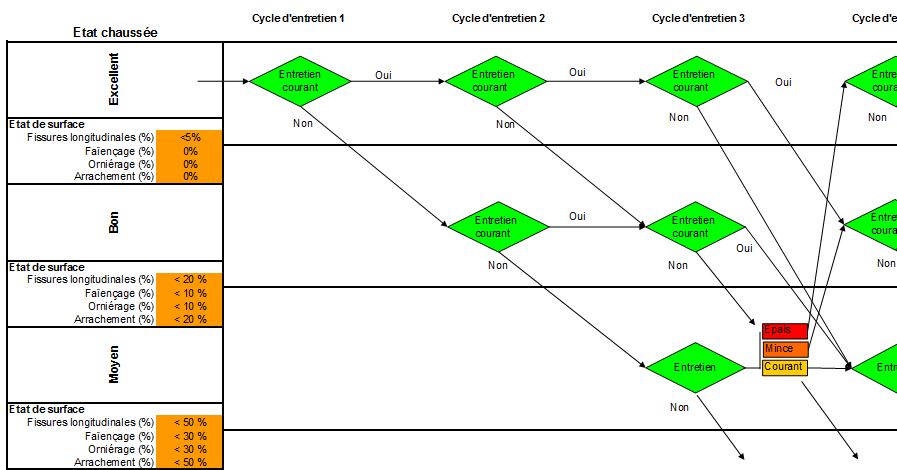 Acteurs
Calendrier
Productions
Conclusions
Les rencontres du CF-AIPCR3 décembre 2014
GEPUR
15
Problématique
Villes
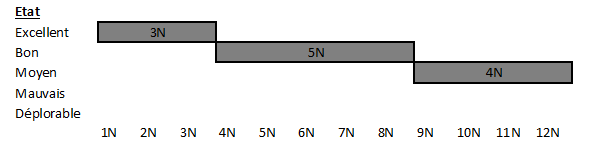 Acteurs
Calendrier
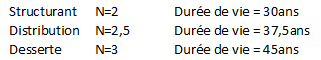 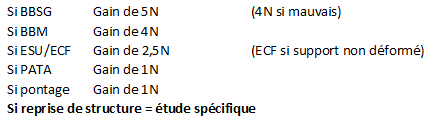 Productions
Conclusions
Les rencontres du CF-AIPCR3 décembre 2014
GEPUR
16
Problématique
Production 4 : Livre Blanc
L’IDDRIM, en complément aux travaux de GEPUR, a rédigé un Livre blanc à destination des décideurs.	Son but : fournir un argumentaire visant à faire comprendre pourquoi il leur faut entretenir leur réseau routier.

1. La route doit être perçue comme objet technique complexe qui se dégrade lentement et qui nécessite un entretien périodique.

2. La route génère aussi des richesses, qui contribue à l’activité économi-que d’une région, tout comme à son attractivité ;  son entretien mobilise des moyens locaux (vecteur d’emplois).

3. Pour bien gérer cette route, la collectivité doit se doter d’une méthodo-logie rationnelle qui permette le moment venu de faire les choix technico-budgétaires qui s’imposent, en adéquation avec le budget de la collectivité.
Acteurs
Calendrier
Productions
Conclusions
Les rencontres du CF-AIPCR3 décembre 2014
GEPUR
17
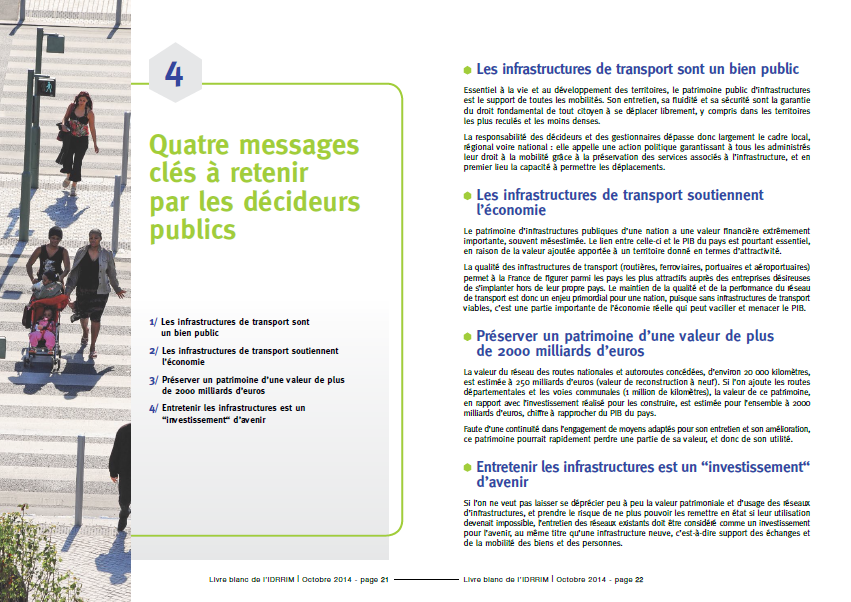 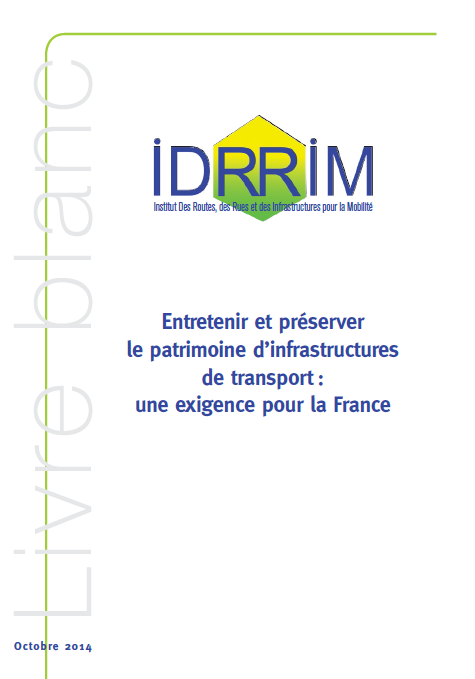 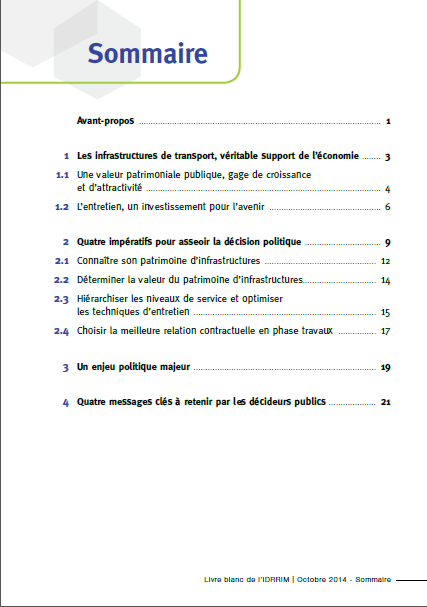 Problématique
Acteurs
Calendrier
Productions
Conclusions
Les rencontres du CF-AIPCR3 décembre 2014
GEPUR
18
Problématique
Conclusions
GEPUR est un groupe de travail issu d’un partenariat original, initié par l’IDRRIM et l’USIRF, qui réunit sous l’égide de la Cotita Est :
- des représentants de conseils généraux du Grand Est ;
- des représentants de villes du Grand Est,
avec l’aide d’agents du Cerema.
 
Le but est de produire une méthodologie d’entretien des réseaux routiers inter-urbains et urbains, destinée aux gestionnaires, dans le but de les aider à optimiser l’entretien de leur réseau,
et de pouvoir dialoguer de façon constructive avec leurs élus.

Un Livre blanc, destiné aux élus, est venu compléter ce travail.

Le guide technique destiné aux réseaux départementaux devrait être publié mi-2015 ; celui destiné aux réseaux urbains ultérieurement.
Acteurs
Calendrier
Productions
Conclusions
Les rencontres du CF-AIPCR3 décembre 2014
GEPUR
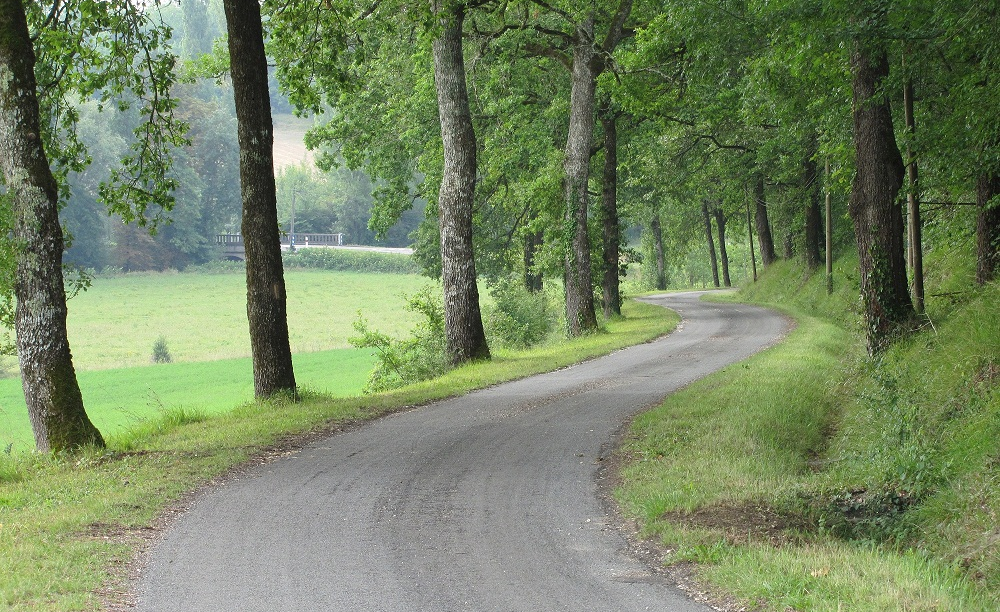 Merci pour votre attention
CoTITA Est - Réunion plénière 2 décembre 2014
GEPUR